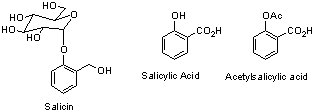 DROGE S GLIKOZIDIMA (HETEROZIDIMA)
Droge s jednostavnim fenolnim glikozidima
Cortex salicilis

kora se skida s različitih vrsta vrba, najviše Salix alba  L. u proljeće s dvogodišnjuh grana 
sadrži 7% salicina – razgradjuje se u saligenin (oksidira se u salicilnu kiselinu) i D-glukozu
 Hipokrat- 5. st. p. n. e.  - djelovanje kore vrbe
 uloga u biljci u obrani od patogena
 salicin se razgrađuje u tankom crijevu
 salicilna kiselina odgovorna za analgetičke i antipiretičke učinke
salicilna kiselina odnosno acetil salicilna kiselina danas se dobiva sintetski i droga danas više nije oficinalna
1
- Aspirin (acetilsalicilna kiselina) koristi se kao analgetik i  antipiretik 

 -svojstvo antiplateleta - sprječava nastanak tromboze.

- za sprječavanje infarkta srca kod osoba koje imaju rizik od nastajanja tromba

- ne bi ga trebala koristiti djeca do 15 godina starosti  -  Reyov sindrom – 
  teško oštećenje jetre i mozga (javlja se kod djece do 15 godina starosti)

Inhibitor ciklooksigenaze – enzim bitan u sintezi 
prostaciklina, prostangladina i tromboksana –princip 
djelovanja nesteroidnih protuupalnih lijekova
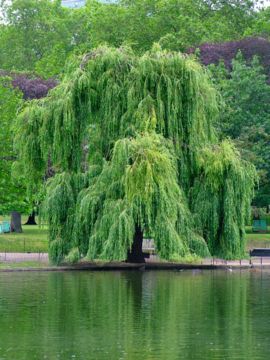 2
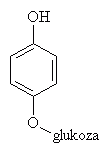 Droge s arbutinom
Folium uvae ursi – list medvjetke

lišće medvjetke Arctostaphylos uva ursi  Spr., Ericaceae
 raste u brdovitim predjelima sjeverne hemisfere
kod nas raste na visinama od 800-1000 m
sadrži 5-10% arbutina i metilarbutina (glikozida hidrokinona)
poznati antiseptik mokraćnih puteva, sastavna komponenta brojnih uroloških čajeva
najčešće  se kombinira s Herba herniariae (diuretik)
najbolje je drogu uzimati u obliku macerata s hladnom vodom (tanini)
razgradnjom se oslobadja hidrokinon (otrovan!)
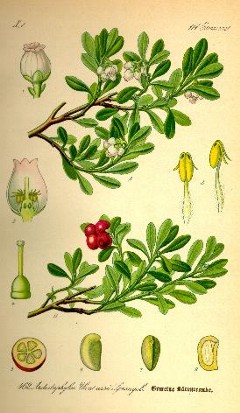 3
razgradnja tek u mokraći u mokraćnom mjehuru gdje djeluje antiseptičko 

uzimanje sode bikarbone paralelno s pripravkom (lužina!)

 primjena pri upali mokraćnog mjehura i mokraćovoda ali ne i upale
  bubrega

 ne uzimati u trudnoći i dulje od 7-10 dana 

 hidrokinon  i njegovi derivati – inhibitori sinteze melanina

 lokalni tretman hiperpigmentacije na koži
  u tu svrhu dodaju se u koncentraciji od 2% u kozmetičke preparate
4
Droge s tioglikozidima (glukozinolati)
tipični za porodicu Brassicaceae 
aglikon čine tvz. gorušićina ulja

neki od tih aglikona su hlapljivi i vodenom parom destiliraju poput et. ulja 
“antibiotici višeg bilja”

neka gorušičina ulja izazivaju jaku hiperemiju (Aetheroleum sinapis nigrae)

 prekursori za njihovu biosintezu su aminokiseline tirozin, fenilalanin, triptofan 
 kemijski ih karakterizira glukoza, sulfatna skupina, varijabilni aglikonski dio  i sol dušika

protektivni učinci glukozinolata protiv raka debelog crijeva
 miris sjena – djleovanje enzima tioglukozidaze (mirozinaze)-  aglikoni odgovorni za specifični miris
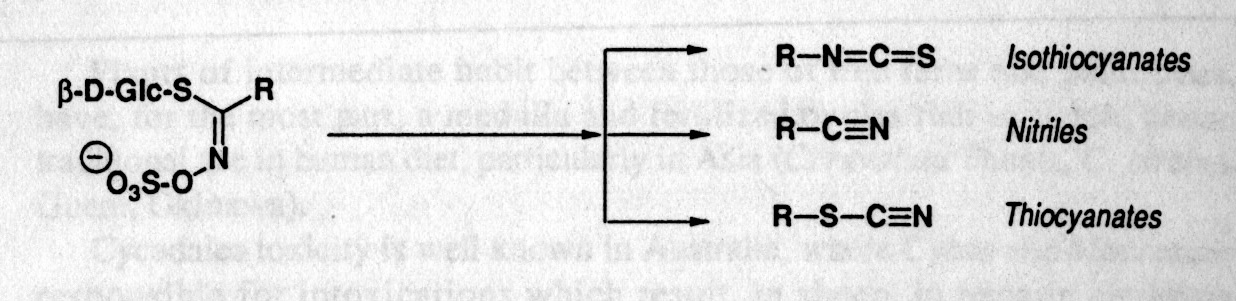 5
Semen sinapis nigrae- sjeme crne gorušice

zrelo osušeno sjeme crne gorušice Brassica nigra( L.) Koch

pri žvakanju prvo blag uljast okus kasnije gorak i na kraju oštar okus koji pali

terapijski najvažniji spoj sinigrin

rubefacijens (oprez, moguća oštećenja kože)
reuma, neuralgični bolovi (masti, flasteri), u oblozima ili u kupkama u obliku praška

najveće količine koriste se u proizvodnji  senfa
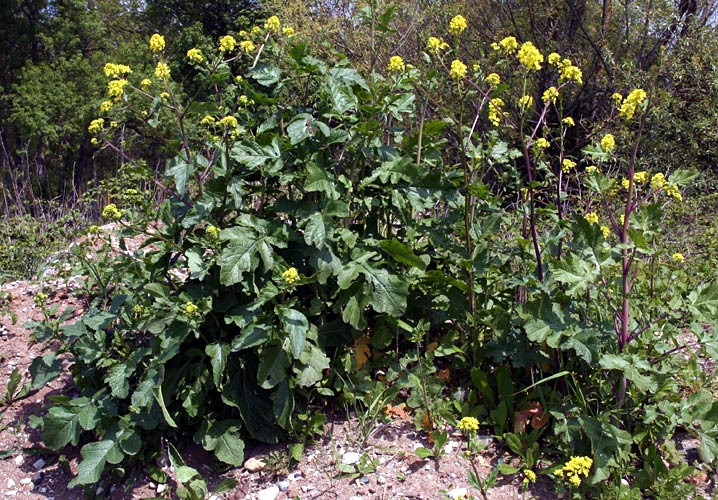 6
Aetheroleum sinapis nigrae – et. ulje crne gorušice

destilacijom pomoću vodene pare iz samljevenog sjemena koje se predhodno deoleira i macerira 2 h na 30-40 C

bistra bezbojna ili žućkasta tekućina, oštra mirisa (izaziva suze)
mirozinaza  cijepa glukozu (veza preko sumpora) i oslobadja se aglikon alil-gorušičino ulje – nije postojan

većina farmakopeja dozvoljava sintetsko  ulje ili ga čak propisuje

izraziti rubefacijens (2% koncentracija za utrljavanje)

interno u mali dozama pospješuje sekreciju i resorpciju u želucu, na motoriku žuči (kolagog), jako antibakterijsko djelovanje i povisuje krvni tlak
7
Semen sianpis albae – sjeme bijele gorušice

-sjeme bijele gorušice Sinapis alba

-dolazi samonikla ali se i kultivira

glukozid sinalbin

- djeluje isto kao i sjeme crne gorušice ali blaže-pogodnije za internu upotrebu
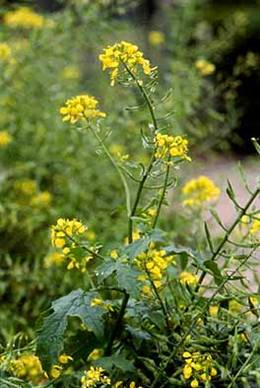 Napomena: krstašice su biljke s izrazito tireostatskim djelovanjem (smanjenje bazalnog metabolizma i povećanje štitnjače)
8
Droge sa sulfidima
Allii sativi bulbus – lukovica češnjaka

alicin – tioeter  -glavna aktivna komponenta 

 razgradni je produkt aminokiseline koja ne tvori  proteine – aliin (derivat cisteina)

- alicin nastaje tek pri razaranju stanica – alinaza dolazi u kontakt s aliinom
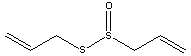 - če
9
- alicin – nestabilan -uz prisustvo vode i  kisika prelazi u di-  i tri-dialilsulfide (svojstven miris!)
 ajoene – nastaje u reakciji  dviju molekula  alicina -  inhibira agregaciju trombocita

antibakterijsko djelovanje, antihipertonik, snizuje razinu lipida u krvi i njenu viskoznost,  anthelmintik 
 velike količine kalcija (među najvišima u biljnom svijetu)  visoke bioraspoloživosti

- istraživanje protutumorskog djelovanja na limfomu miševa 2005. godine

 - na protutjela specifična za tumorske stanice vezali enzim alinazu, injektirali allin  miševima - uništeno  do 95% tumorskih stanica

primjena već u starom Egiptu, koristi se već više od 4000 godina
 kao začin ali i u lječenju
-  jedna od najstarijih uzgajanih kultura, porijeklom iz srednje Azije,
10
Droge s cijanogenetskim glikozidima
prilikom hidrolize oslobađa se HCN
amigdalin – Semen amygdalae amarae – Prunus amygdalus  Roseaceae 
 Aqua amygdalae amarae – stimulans centra za disanje,  ima učinak narkotika i sedativa.
Droge s antraglikozidima
- droge purgativnog djelovanja – djeluju u debelom crijevu
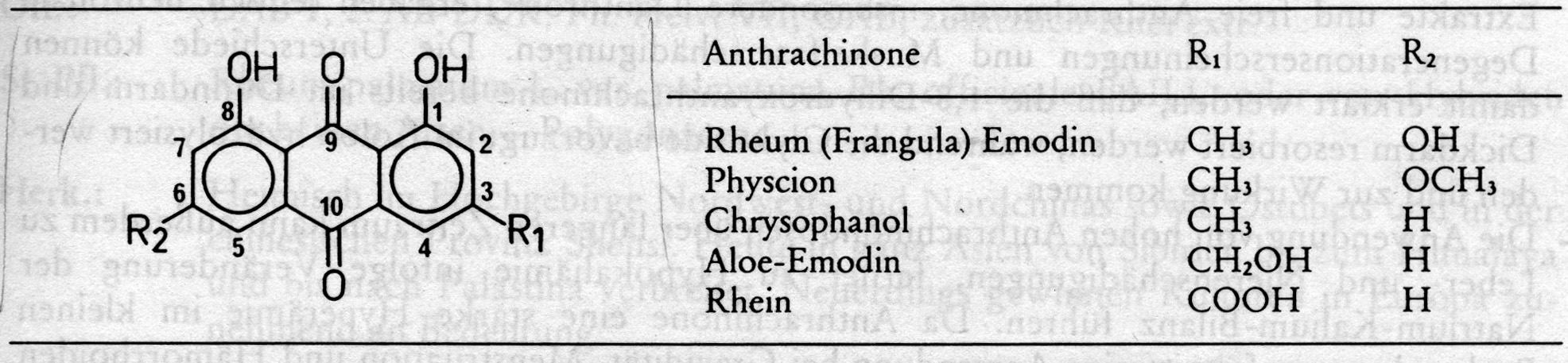 11
Cortex frangulae – kora krkavine

- kora mladih grančica krkavine Rhamnus frangulae, Rhamnaceae
- Europa i zapadna Azija
3-7% antrakinona (frangulin i emodin), antroni, antranoli, armepavin (alkaloid), tanini, flavonoidi
 antroni i antranoli izazivaju povraćanje – starenjem droge to se svojstvo gubi
 antrakinoni prelaze u antrone  u debelom crijevu i tu djeluju purgativno
 (8-12 sati)
- slobodni aglikoni se resorbiraju u tankom crijevu, glkokonjugiraju u jetri 
antrakinoni – genotoksične tvari – ne primjenjivati u trudnoći
- blaže laksativno djelovanje od sene
Folium sennae – list sene

listovi lijhe Cassia senna, Fabaceae
velike plantaže u južnoj Indiji
osjetljiva na temperaturu nižu od 10°C
antrakinoni – senozid A,B,C,D i smolaste komponente (kod nekih ljudi smole uzrokuju  grčeve)
senozidi nadražuju sluznicu debelog crijeva i vežu vodu – jak purgativ
ne primjenjivati duže od 10 dana (“lijenost” crijeva)
12
Aloë – aloj

sok iz lišća vrsta Aloe
režu se donji, stariji listovi

sok se ukuhava i nakon hlađenja skrutne – aloe hepatica

laksans, losioni za kožu (opekline)

kod akutnih opstipacija potrebne velike doze – hiperemija zdjeličnih organa

kontraindiciran kod hemeroida i trudnoće
13
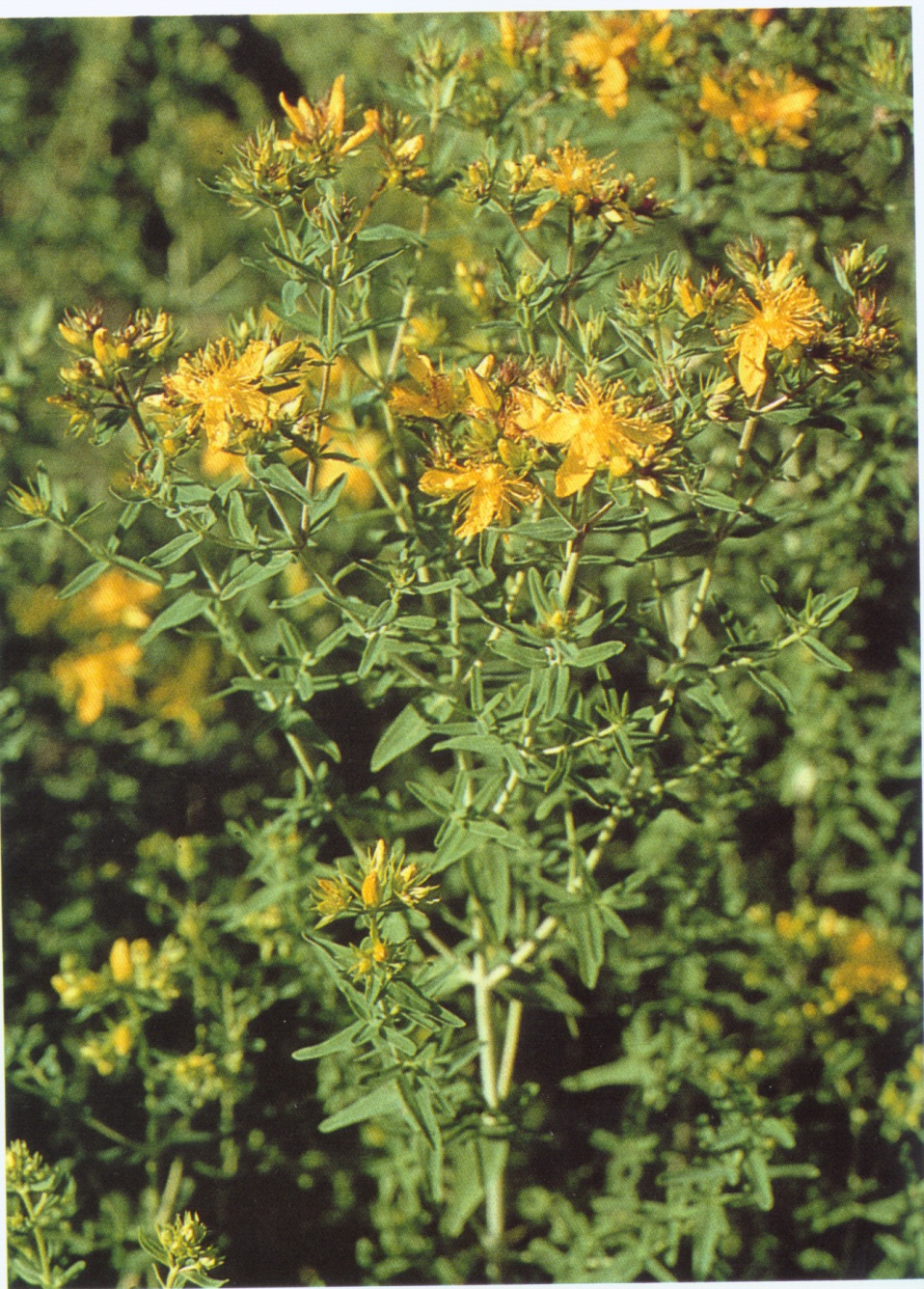 Hypericum perforatum L.
Hypericum perforatum L. (gospina trava)
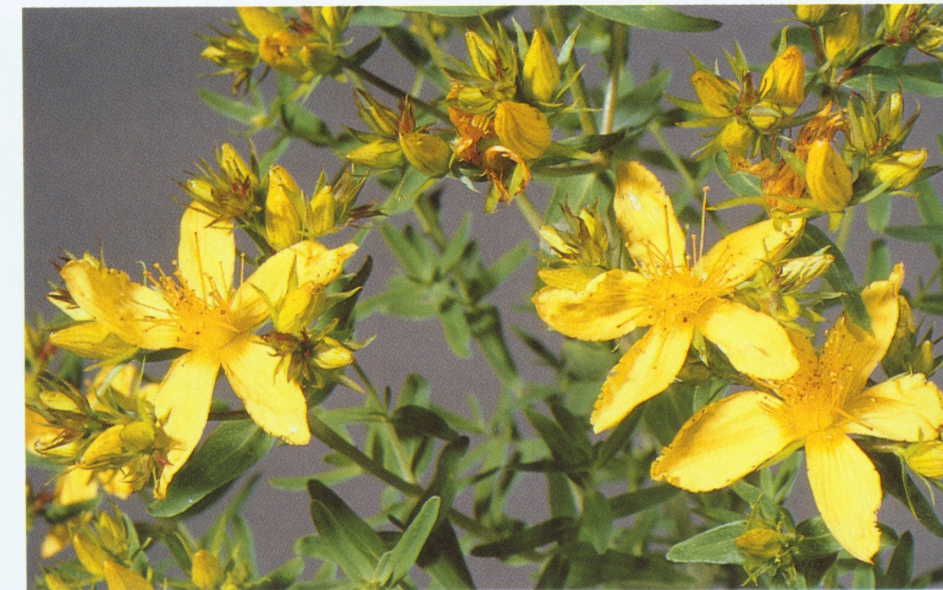 14
Narodna imena: svetoivanjska trava, bjeg vražji, cvit gospin, gospina trava, 
ivanova trava, ivanjčica, Ivanjica, kantarion, krvavi korijen, rožica 
Sv. Ivana, ručica gospina, ruda diva, rupičasta pljuskavica, rupičasta trava Sv. Ivana
- porodica Clusiaceae (Hypericaceae, Guttiferae)
- u svijetu opisano preko 300 vrsta roda Hypericum
- u Hrvatskoj autoktono raste 14 vrsta i 4 podvrste (Index Florae Croaticae)
- većini vrsta toga roda pripisuju se neka ljekovita svojstva
15
* riječ Hypericum izvedena je iz grčkih riječi “hyper” (iznad) i “eikon” (ikona odn. slika)
* stari Grci i Rimljani – svežnjevi iznad slika i statua- mistične moći –zaštita od zla
cvate od lipnja do rujna (osim prve godine!), najintenzivnije oko blagdana 
 Sv. Ivana (24.06) – ime!
* autoktona je u Europi i zapadnoj Aziji, a prenesena jeu Ameriku
* može se pronaći u šumama, na livadama i uz puteve
Povijest i upraba u narodnoj medicini
3000 godina u narodnoj medicini- lijek protiv melankolije
liječenje simptoma koje danas prepoznajemo kao depresiju – duševni nemir, 
 zabrinutost, nesanica
* u srednjovjekovnoj Europi – otkljanjanje zla i mračnih sila
u 19. stoljeću – pospješivanje zacjeljivanje rana (antibakterijska i antigljivična
 svojstva
16
* jedna od najdragocenijih biljaka u fitoterapiji danas
u posljednja tri desetljeća na tržištu preparati za liječenje lagane do srednje jake 
 depresije
* vrlo ekstenzivna primjena u Europi danas – Njemačka 3 000 000 recepata godišnje
Kemizam gospine trave
*NAFTODIANTRONI – hipericin- (0,05 - 0,3%) i pseudohipericin sa svojim 
                                      prekursorima protohipericinom i protopseudohipericinom
FLAVONOIDI – hiperozid, rutin, izokvercitrin, kvercetin, kempferol, amnetoflavon;
                         - udio flavonoida iznosi 4-5%
*FENOLNI SPOJEVI – klorgenska kiselina, epikatehini, hiperforin
* PROCIJANIDINI, TANINI, ESENCIJALNA ULJA
17
Hipoteze o mehanizmu antidepresivnog djelovanja gospine trave:
1. Jedan od bioaktivnih sastojaka djeluje kao neki od lijekova protiv depresije:
A)Inhibitor monoaminooksidaze (MAO)- povećavaju koncentarciju kateholamina
    u sinaptičkoj pukotini – normalizacija funkcije receptora na neuonima
Tiramin (dimljeni sirevi, salame, neke vrste piva)- hipertenzivne krize
B) Triciklički antidepresivi (TCA) – povećavaju koncentraciju noradrenalina i nešto manje serotonina u sinaptičkoj pukotini
C) Djeluje kao inhibitor  povrata serotonina (SSRI= serotonin selective 
                                                                                 reuptake inhibitors)
2. Biljka sadrži kemijsku supstancu koja simptome depresje eliminira na neki novi način
3. Nekoliko bioaktivnih komponnti djeluje sinergistički dajući konačni efekt
Hamilton rating scale fo depression – 21 ili 24 simptoma klasificira s brojevima od 0-2
18
Hamiltnova ljestvica klasifikacije depresije -
* s obzirom na antidepresivno djelovanje ispitivana su tri glavna sastojka biljke:
HIPERICIN,  FLAVONOIDI  I  HIPERFORIN
* hipericin nije pronađen ni u jednoj drugoj biljci dok se ostali spojevi mogu naći i u 
     drugim biljkama (bez antidepresivnog djelovanja!)
HIPERICIN
* njegova kemijska struktura u potpunosti različita od tricikličkih antidepresiva
*ne inhibira vezanje serotonina i norepinefrina na receptore u mozgu – ne djeluje kao 
                                                                                                                 SSRI
1984. neka istraživanja pokazala da ta tvar inhibira MAO-A i MAO-B (enzim  
  odgovoran za cijepanje neurotransmitera poput serotonina , dopamina)
* kasnija istraživanja nisu potvrdila te rezultate – taj je efekt vrlo slab i normalna doza ne 
                                                                                može dati željene rezultate
novija istraživanja ispitivala mogućnost vezanja hipericina na receptore za 
 neurotransmitere
19
*jedini receptori za koje se hipericin vezao u potrebnim kličinama bili su muskarinski 
 kolinegrični i sigma receptori
* acetilkolinski receptori nisu vezani uz kemiju raspoložnja, sigma receptori i hipericin
   predmet su daljnjeg istraživanja
FLAVONOIDI
* istraživani su kvercetin, amentoflavon, kaempferol
* kvercetin i kaempferol inhibiraju MAO, amnetoflavon inhibira vezanje serotonina
*postoji predpostavka da postoji još neidentificiranih flavonoida koji doprinose 
 inhitornoj aktivnosti nasparam MAO
* ksanton –falvonoid s najjačom inhibitornom aktivnošću nasparm MAO – u korijenu 
   u visokim, a u zeleni biljke u vrlo niskim koncentracijama
20
HIPERFORIN
* inhibira vezanje neurotransmitera (noradrenalin, dopamin, GABA) ali neselektivno
* takav mehanizam nije u vezi sa specifičnim veznim mjestima na transportnim 
  molekulama nego s generalnim mehanizmima aktivnosti neurotransmitera
* smanjenje gradijenta natrija na neuronskoj membrani (snižavanje koncentracije 
   ekstracelularnog odnosno povišenje koncentracije intracelularnog natrija ) može 
   inhibirati neurotransmitere
*hiperforin povisuje slobodni intracelularni natrij dovodeći do povećanog ulaska i 
 smanjenja otpuštanja natrija iz neurona
ZAKLJUČAK:
Sinergistički učinak flavonoida, hipericina i heperforina jedan je od vrlo vjerojatnih 
 mehanizama antidepresivnog djelovanja ekstrakta gospine trave
21
OSTALI  BIOLOŠKI UČINCI EKSTRAKATA GOSPINE TRAVE
PROTUVIRUSNO DJELOVANJE
- snažno protuvirusno djelovanje (hipericin)
- in vitro i in vivo (miševi) potvrdile protuvirusni učinak na retrovirus HIV-1
PROTUBAKTERIJSKO DJELOVANJE
ruski znanstvenici izolirali su 1971. tvar odgovornu za taj učinak i nazvali je hiperforin
 nestabilan u izoliranom obliku
1999. studije pokazale antibiotsku aktivnost hiperforina na multirezistentnu bakteriju 
 Staphylococcus aureus
22
PROTUTUMORSKO  DJELOVANJE
- hipericin pokazuje citoksične efekte na neoplastične stanične linije
- sinergistički s hiperforinom inhibira rast leukemijskih stanica
- istražuju se mehanizmi tih učinaka
INDIKACIJE
Ulje
protiv opeklina (pogotovo opeklina od sunčanja)
 ne izlagati  se suncu pri primjeni ovog ulja
- pospješuje epitelizaciju (zacjeljivanje rana)
- djeluje antiseptički, protuvirusno (Herpes simplex)
- liječenje upala u ginekologiji
- pospješuje povlačenje masnica
- koristi se za masažu (reuma, neuralgija)
23
Čaj
- antidepresiv
- lagani digestiv, smanjuje kiselinu u želucu
- menopauza- umanjuje simptome zabrinutosti i nesanice
Negativni popratni efekti
- ima slabije popratne efekte nego što jeto kod standardnih antidepresiva
- antidepresivi s MAOI aktivnošću dovode do hipertenzičnih kriza
- TCA uzrokuju suhoću usta, zamućeni vid, dezorjentaciju, umor
dva glavna popratna efekta pri primjeni ekstrakata gospine trave:
                                                                                
                     1.fotosenzitivnost
              
                     2. smanjivanje životnog vijeka i pokretljivosti spermija
24
- fotosenzitivnost – pojva crvenog iritirajućeg osipa – posebno kod ljudi svjetlije puti
hipericin iz krvi migrira u kožu- sunčevo svjetlo pokreće reakcije kojimae mijenja 
 konformacija hipericina – novi oblik izaziva alergijske reakcije nakon 1-2 sata 
 izlaganja suncu
velike koncentracije hipericina u krvi kod ovaca izazvalo raspadanje eritrocita – velika
 reaktivnost nove konformacije hipericina s kisikom
- nije poznato koji sastojci utječu na smanjenje pokretljivosti i životnog vijeka spermija
LJKOVITI PRIPRAVCI
- najveći sadržaj bioaktivnih tvari iamju svježi cvjetovi i vršni djelovi biljke
- dostupni su u obliku tableta, kapsula, kapi, čajeva i u obliku ulja
25
PRPREMA ČAJA:
- 3-4 g osušene biljke po decilitru vode, uzima se jedna šalica čaja dnevno nakon obroka
- potrebna je primjena od nekoliko tjedana da bi se uočio učinak
PRIPREMA ULJA:
usitnjeni cvjetovi se stave u teglu i prekriju maslinovim uljem, izloži se suncu uz 
 povremeno protresanje – nakon mjesec dana ulje poprimi crvenu boju (hipericin!)
- ulje se procijedi i čuva u malim bočicama na suhom i tamnom mjestu – zadržava 
     svojstva do godinu dana
- nikako ne koristiti kao ulje za sunčanje
26
MJERE OPREZA
Ne uzimati s drugim antidepresivnim lijekovima
 Ne uzimati s lijekovima koji imaju nepovoljne interakcije s inhibitorima 
 monoaminooksidaza
Držati se standardnih doziranja ili doza istaknutih na ambalaži- ne povećavati dozu
 Ne prekidati terapiju propisanih antidepresiva bez dogovora s liječnikom
Nakon prekida uzimanja lijekova inhibitora monoaminooksidaza pričekati barem 
 4 tjedna prije tretmana s biljkom
Ne uzimati u slučaju manične depresije
 Ne uzimati u slučaju trudnoće i dijenja
Ne uzimati u slučaju estrogen-ovisnih tumora (tumori dojke ili maternice)
Ne pokušavati samodijagnosticirati depresiju
27